Cost Accounting
By
Dr. Madhu Menon
School of Management Studies & Research
MATS University – Raipur (C.G)
Syllabus
Module :1 - Introduction to Cost Accounting,
Learning Objectives - Difference between the Financial and Cost Accounting. Cost Concepts For Control, Cost Concepts Of Decision Making. Elements of Cost..
2
Cost Accounting
Module :1-Introduction to Cost Accounting
Introduction
Accounting serves the purpose of providing financial information relating to business activities.
Accounting is divided in three branch:
Financial Accounting. 
Cost Accounting.
Management Accounting.
Financial Accounting presents a true and fair view of  income and financial position.
Every management requires much more than the usual information supplied to outsiders
4
Cost Accounting
Introduction
Additional information is required for managerial function like Planning, decision-making and control.
Limitations of financial accounting leads to development of cost accounting .
Cost Accounting system has primarily developed to meets this additional needs of managements.
Cost Accounting is the process of accounting for cost each articles manufactured or jobs done.
 It’s specialized branch of accounting which involves classification,  accumulation, assignment and control of costs.
5
Cost Accounting
What is cost
The world Cost does not have a definite meaning.
For a layman – Cost mean the amount spend on purchase of an article.
According to Oxford Dictionary – Cost mean the price paid for some one.
For a consumer cost means price paid by him for the purchase of that article.
For organization cost means 'expenditure incurred' for producing a particular product or rendering a service
6
Cost Accounting
Cost
The Chartered Institute of Management            Accountants (CIMA) - London defines cost as “the amount of expenditure (actual or notional) incurred on, or attributable to a specified thing or activity”..
 Cost is a measurement, in monetary terms, of the amount of resources used for the purpose of production of goods or rendering services – Cost accounting standards of ICWA of India.
 In order to assign a definite meaning to “cost” it should used with a modifier : Example – Fixed cost
7
Cost Accounting
Definition
The Chartered institute of Management Accountants (CIMA) of U.K. as “The application of costing and cost accounting principle, methods and techniques to the science, art and practice of cost control and ascertainment of profitability. It includes the presentation of information derived therefore for the purpose of management decision making.”
Cost Accounting is the process of accounting for cost which begins with recording of income and expenditure and ends with the preparation of statistical data.
Cost accountancy includes costing, cost accounting, cost control and cost audit.
8
Cost Accounting
Objective and function
The main objectives of cost accounting are as follows:
To ascertainment of cost:   It is the primary objective
To control cost: It aims at improving efficiency by controlling and reducing cost. 
Guide to business policy: Helps management in conducting the business with utmost efficiency..
Determination of selling price:  It provides cost information on the basis of which selling price of products or services may be fixed. 
Measuring and improving performance: It measures efficiency by classifying and analyzing cost data and then suggests various steps in improving performance
9
Cost Accounting
Objective and function
The main objectives of cost accounting are as follows:
To ascertainment of cost:   It is the primary objective
To control cost: It aims at improving efficiency by controlling and reducing cost. 
Guide to business policy: Helps management in conducting the business with utmost efficiency..
Determination of selling price:  It provides cost information on the basis of which selling price of products or services may be fixed. 
Measuring and improving performance: It measures efficiency by classifying and analyzing cost data and then suggests various steps in improving performance
10
Cost Accounting
Advantages
The main advantages of cost accounting are:
Reveals profitable & unprofitable activities:
Helps in decision making:
Helps in cost controlling & cost reduction 
Guides in fixing selling prices:
Aids in formulation policies:
Prevents frauds and manipulation:
Advantage to the workers
Advantage to the society:
11
Cost Accounting
Limitation
Cost accounting like other branches of accounting is not an exact science
 Its an art which has developed through theories and accounting practices.
There is no one cost accounting  system applicable to all industries
Cost accounting lacks a uniform procedure. 
It is expressive and suitable to only big firms.
Costing system itself does not control costs. It’s the  alert and efficient management which control the cost
12
Cost Accounting
Costing
The Term Costing & Costing Accounting are often used interchangeable.
 Costing simply mean cost finding by any process or technique.
 Costing consist of principles and rules which are used for determining the cost of manufacturing a product or cost of providing a service.
In costing a detail statement is prepared showing the cost of each like Materials, labor and other expenses.
13
Cost Accounting
Comparison
14
Cost Accounting
Comparison
15
Cost Accounting
Comparison
16
Cost Accounting
Cost Control
It is the function of keeping costs within prescribed limits.
It is based on principle of predetermination of cost and achieving these cost levels.
The main objective is reduction of inefficiencies and wastage.
 Cost reduction involves:
 Pre-determining or planning costs.
 Comparing actual cost with planned costs.
 taking action to correct divergences.
17
Cost Accounting
Cost Reduction
Cost reduction is confused with cost control.
 Cost reduction is defined by C.I.M.A as “The achievement of real and permanent reduction in the unit cost of goods manufactured or services rendered without impairing their suitability for use intended”
 It must not impair the suitability of product or services for intended uses.
 It essential means planned & positive approach to the improvement of efficiency.
 Efficiency improved by increasing productivity, elimination of waste, better technology & methods,
18
Cost Accounting
Comparison
Cost Accounting
19
Question  & Answer
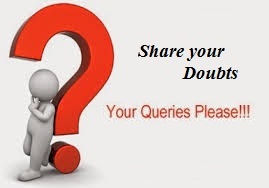 Cost Accounting
20
Thank   you
Cost Accounting
21